SOKRATES 
COMENIUS
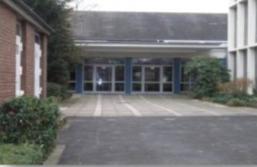 Lüdingshausen (11-14.12.2009)
(  by Kamila Nagaj )
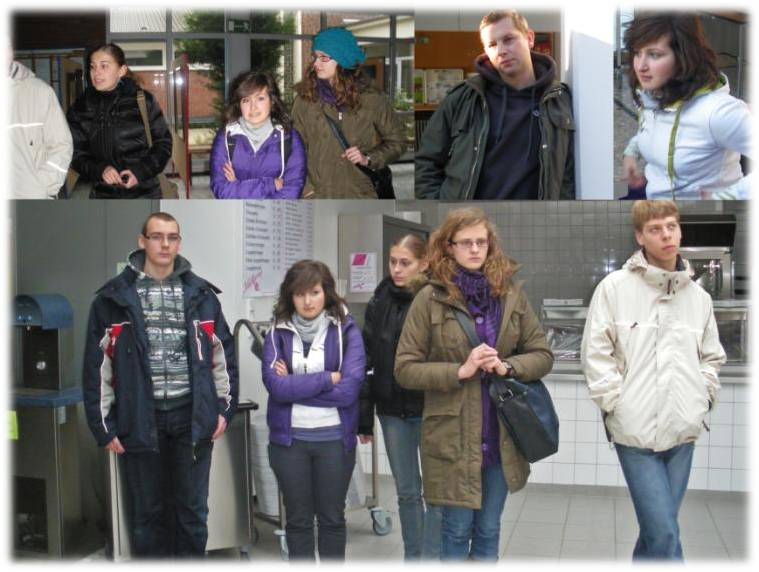 (12.12.2009)
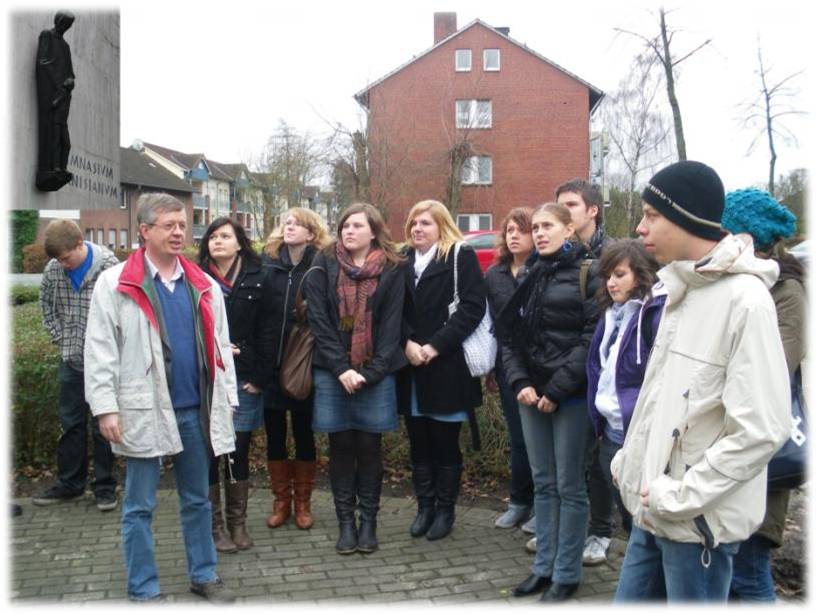 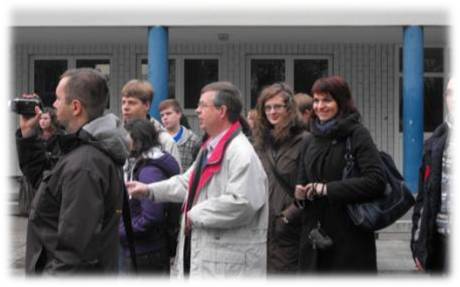 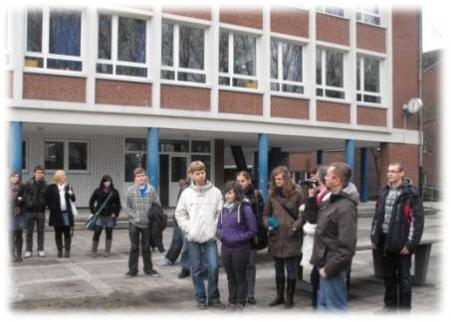 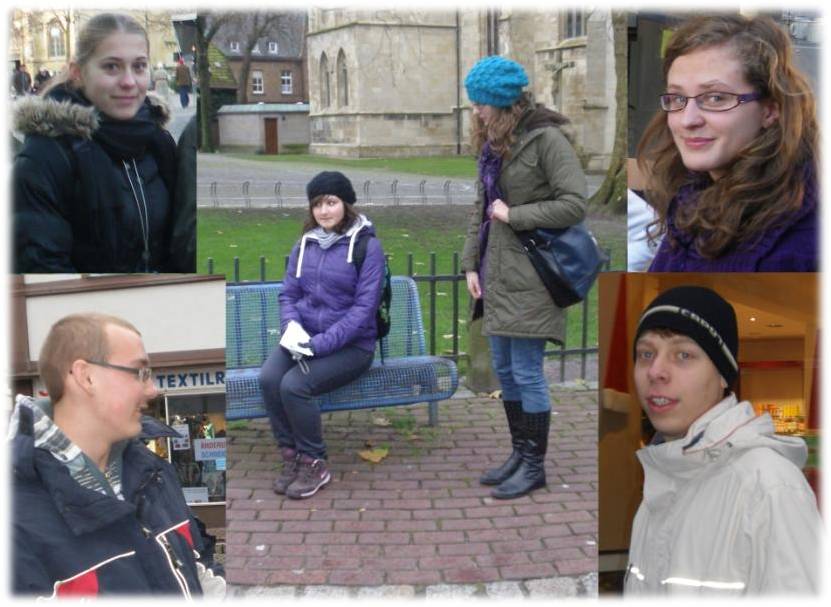 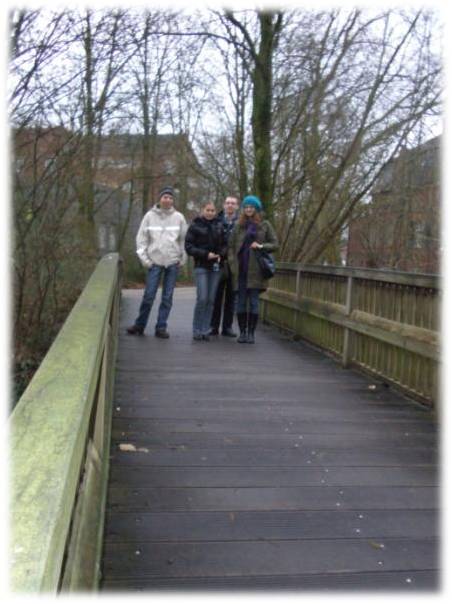 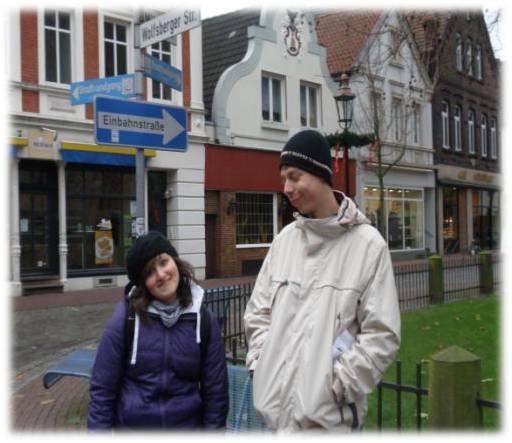 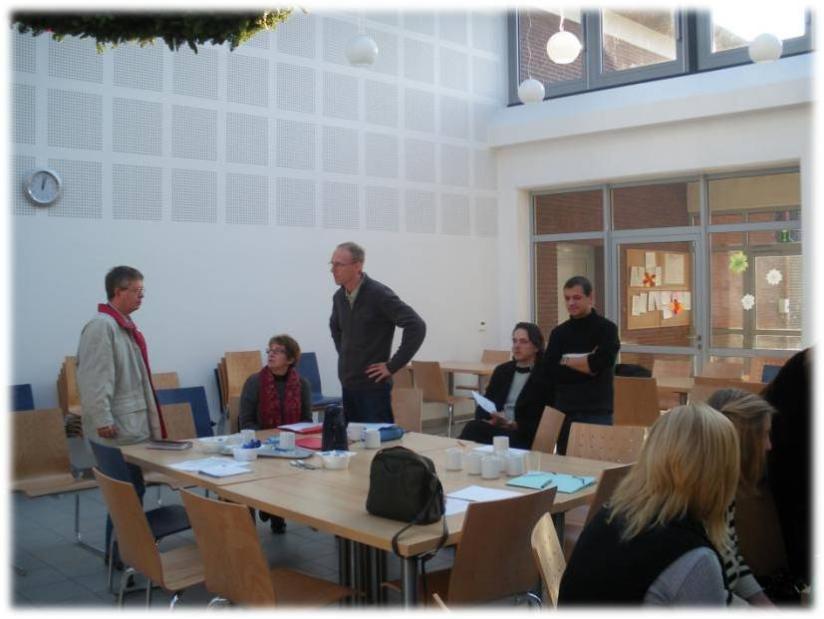 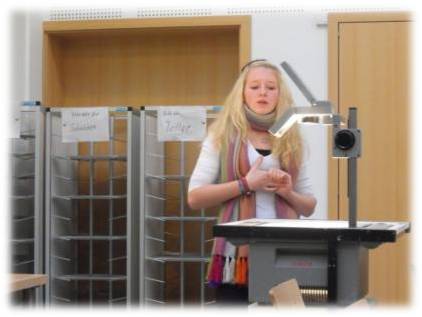 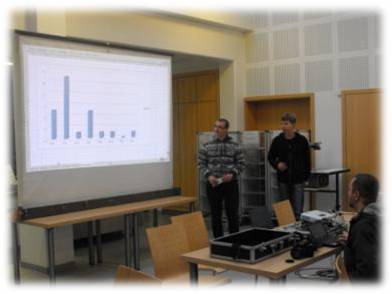 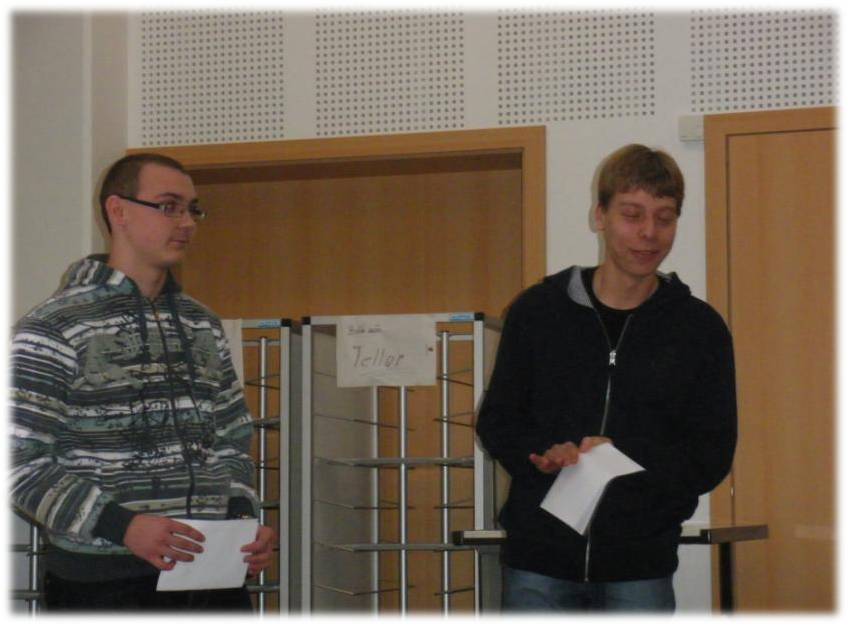 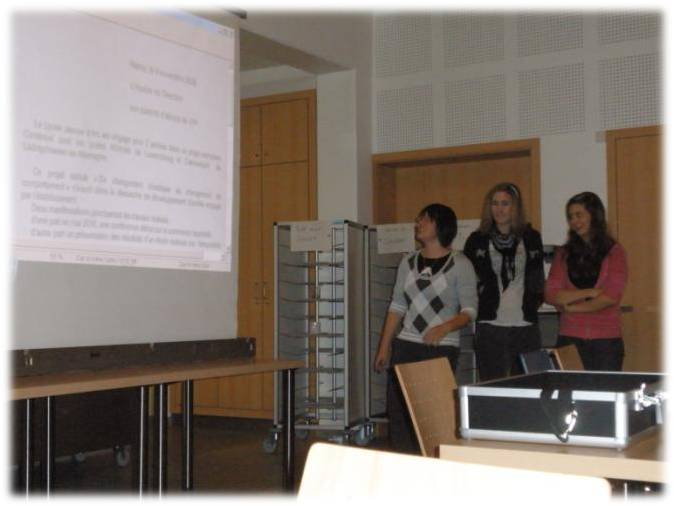 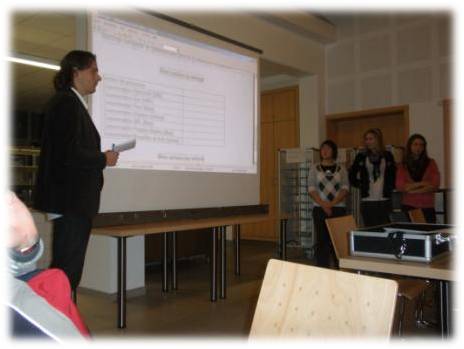 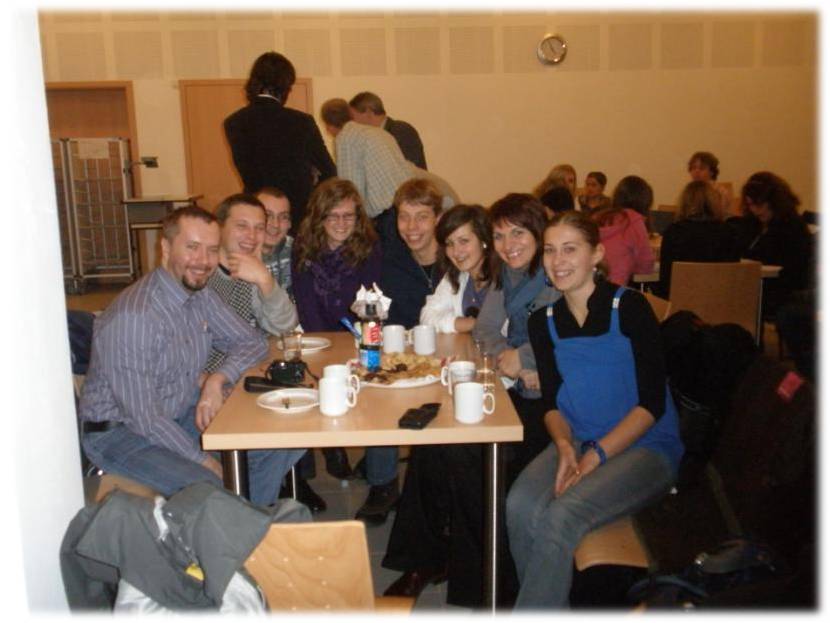 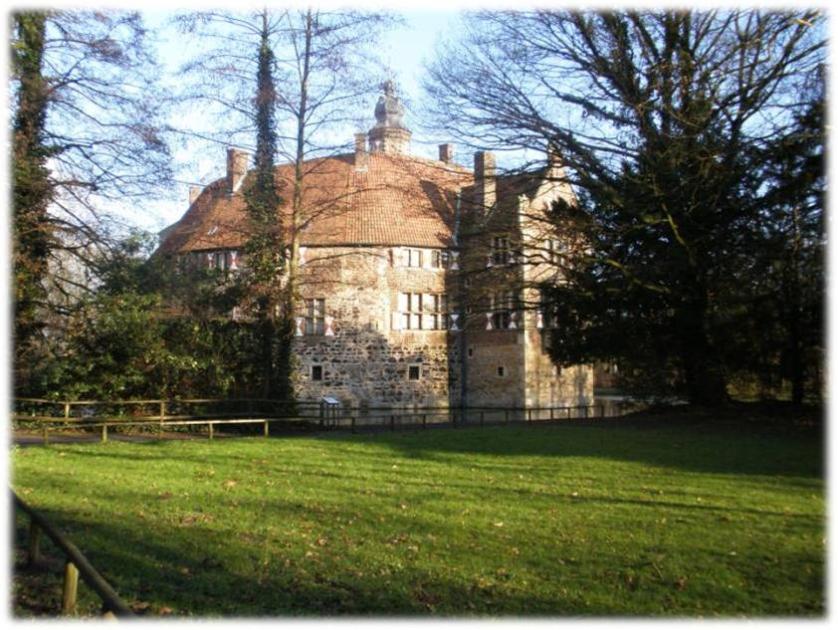 Lüdingshausen (13.12.2009)
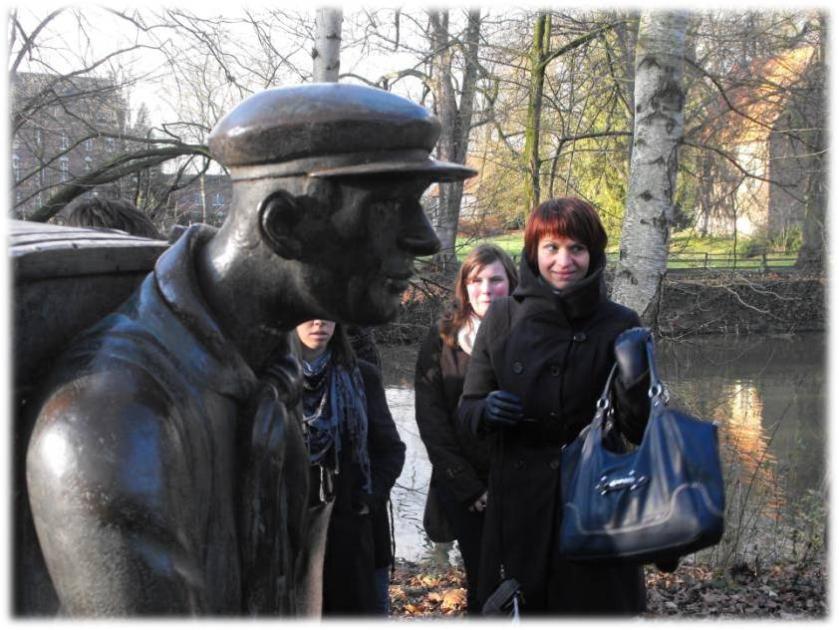 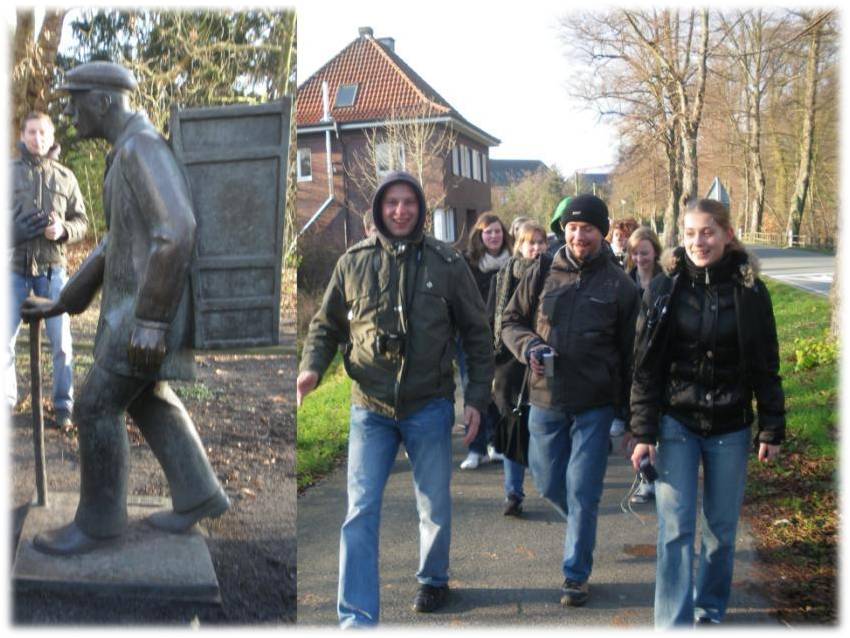 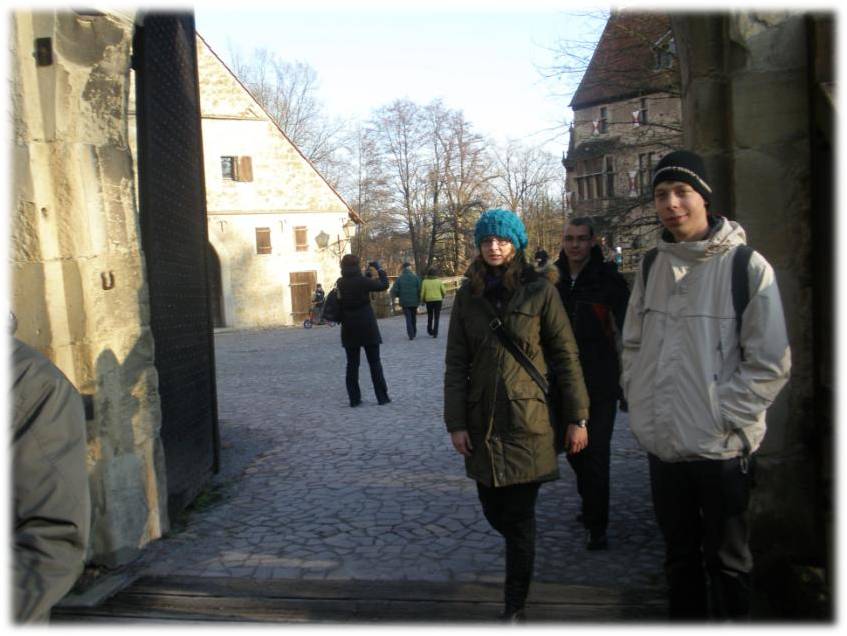 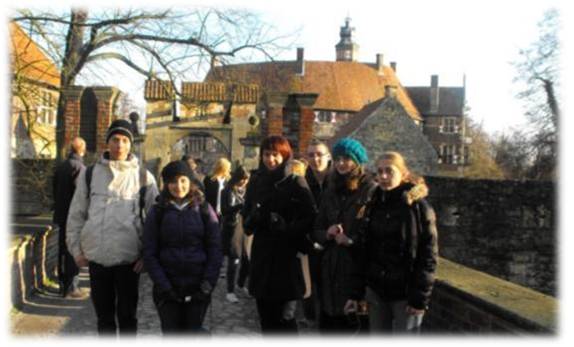 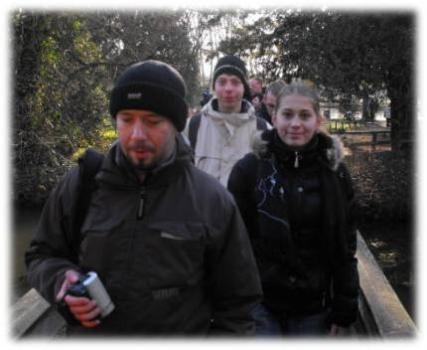 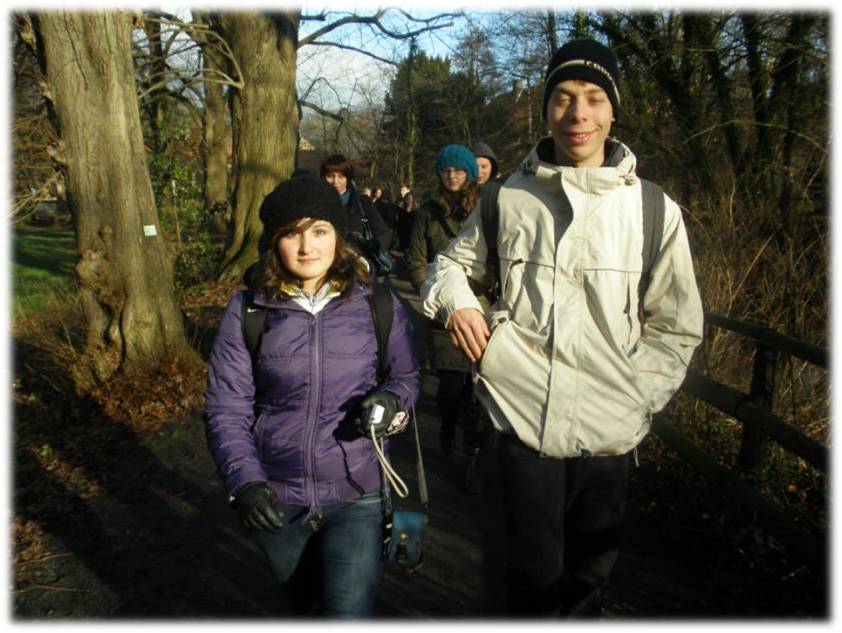 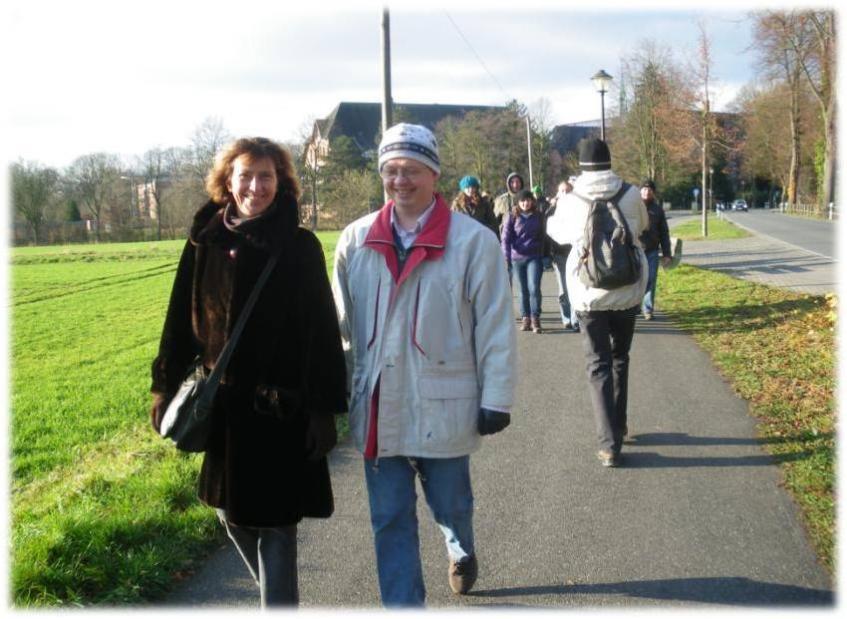 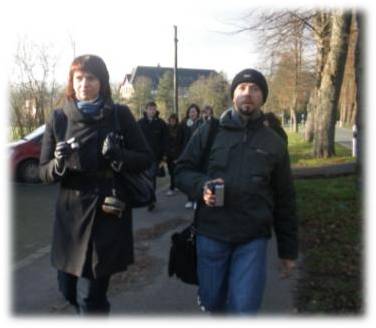 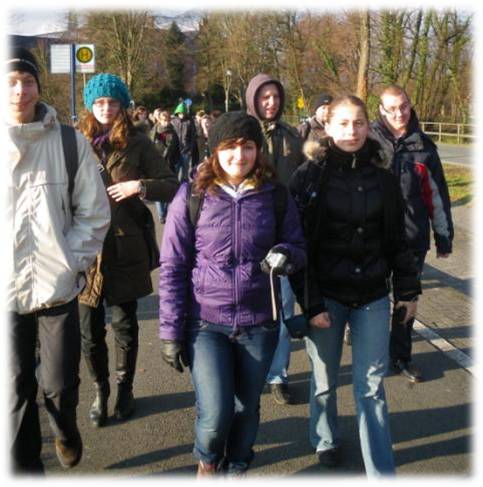 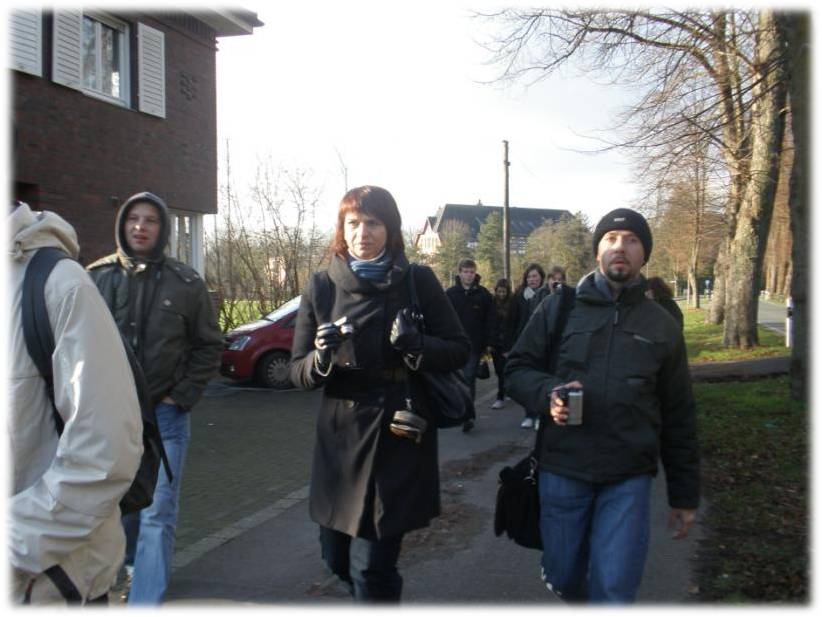 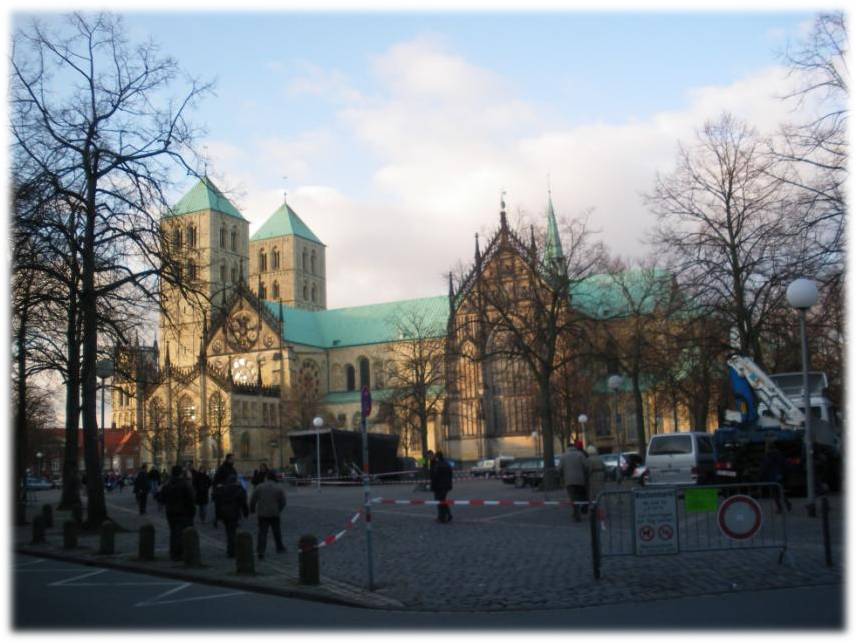 MÜNSTER (13.12.2009)
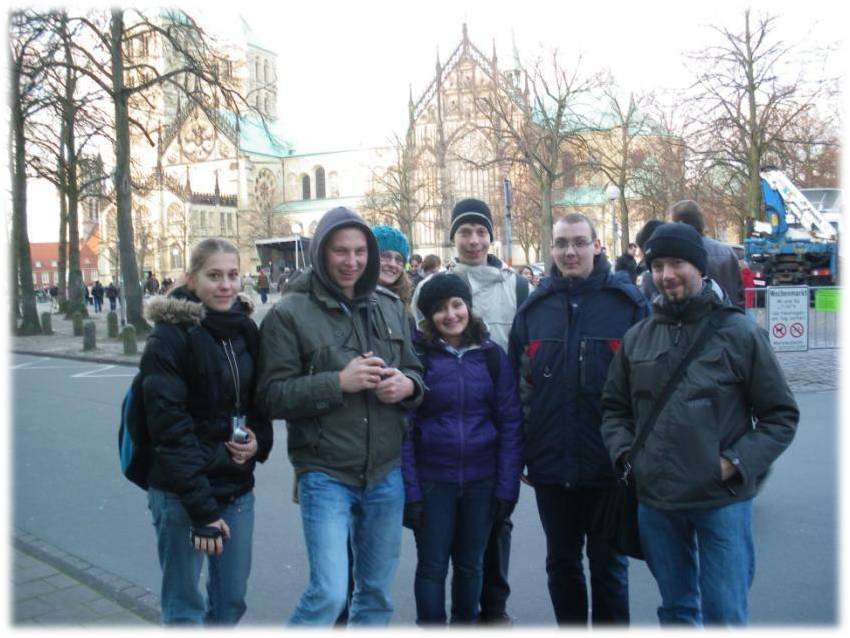 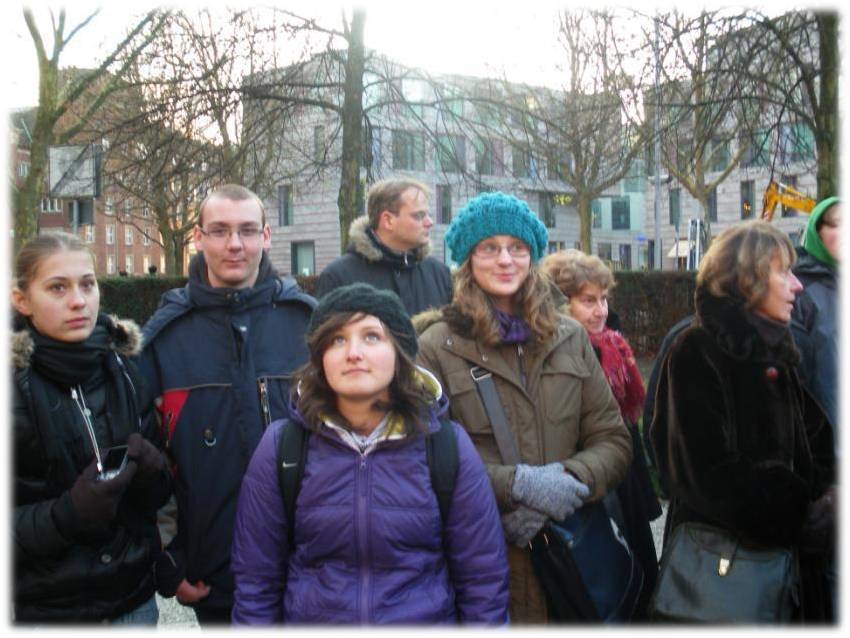 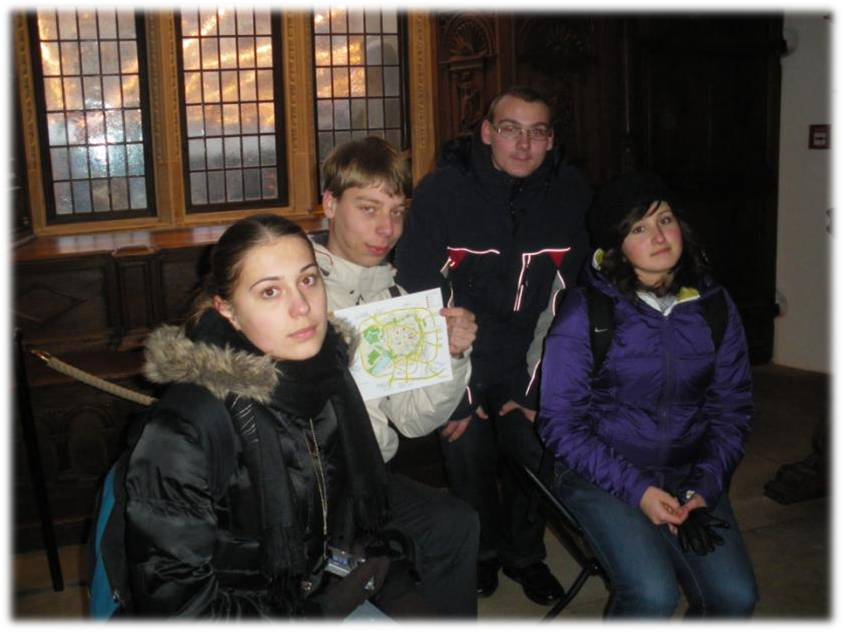 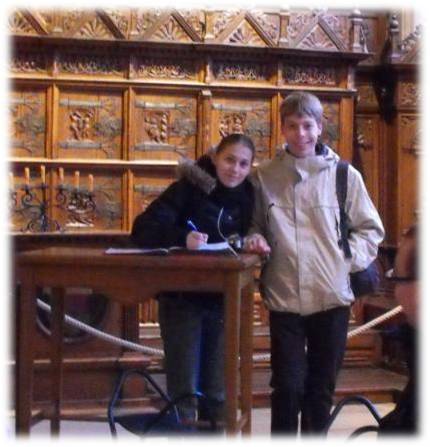 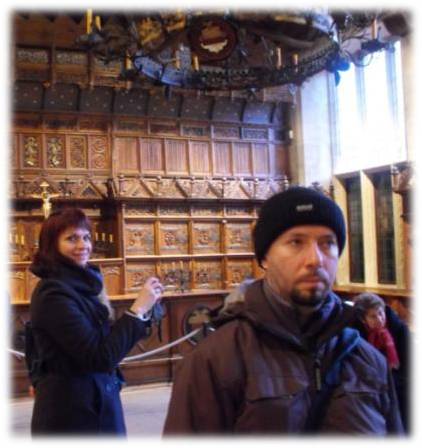 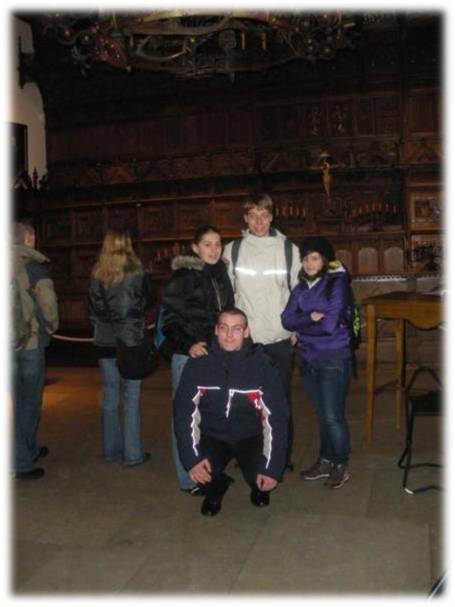 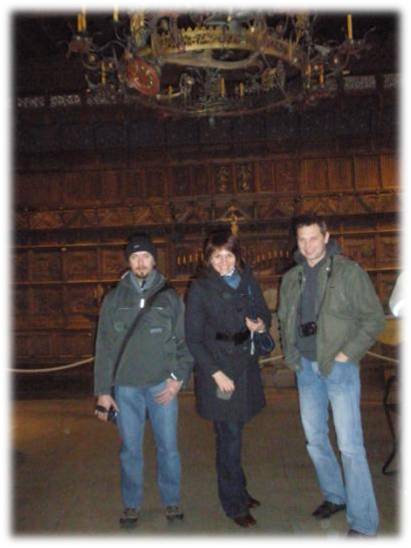 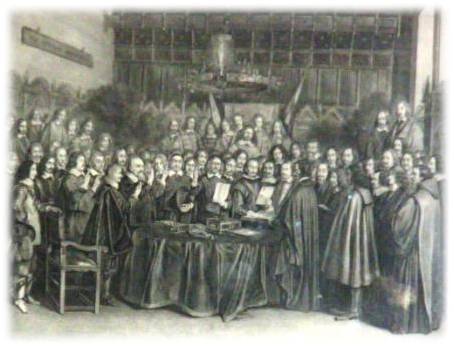 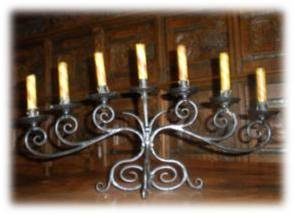 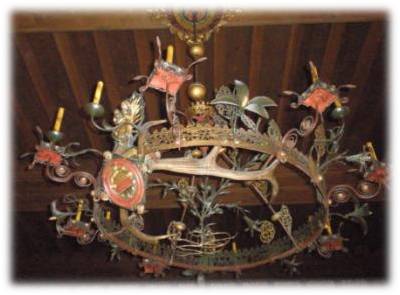 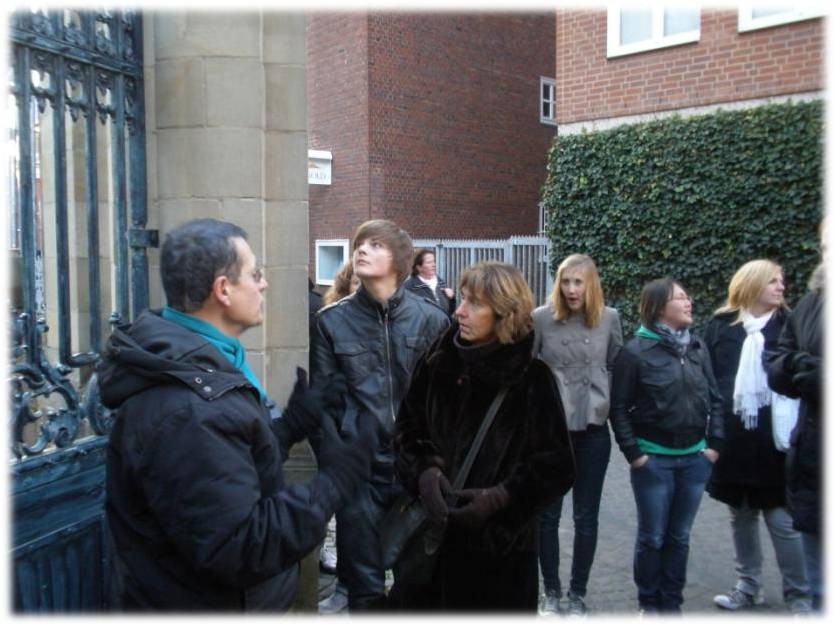 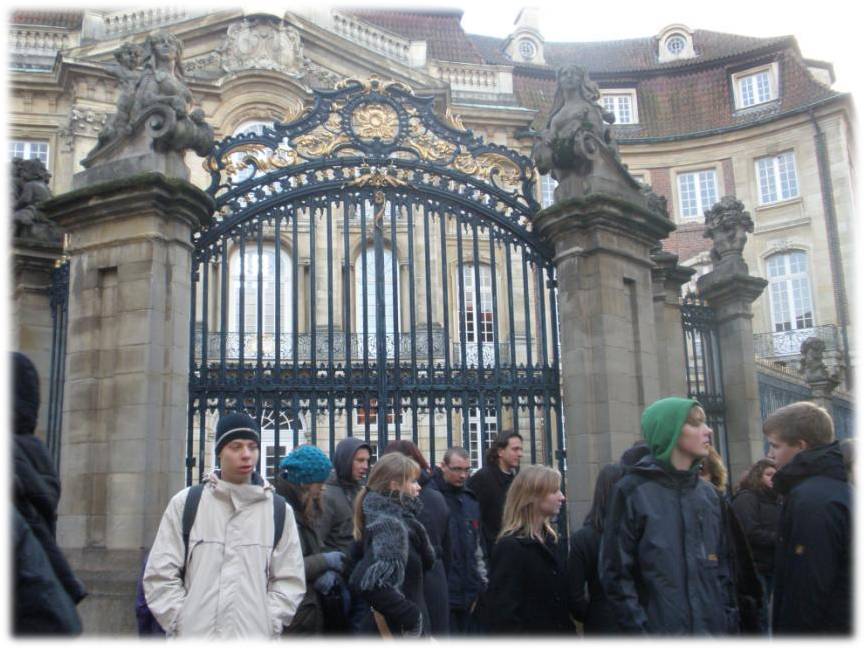 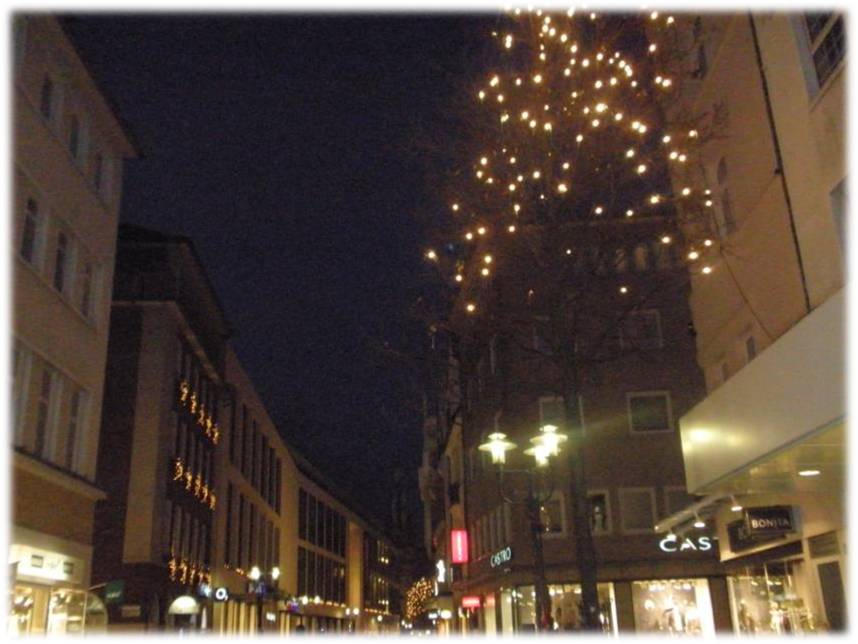 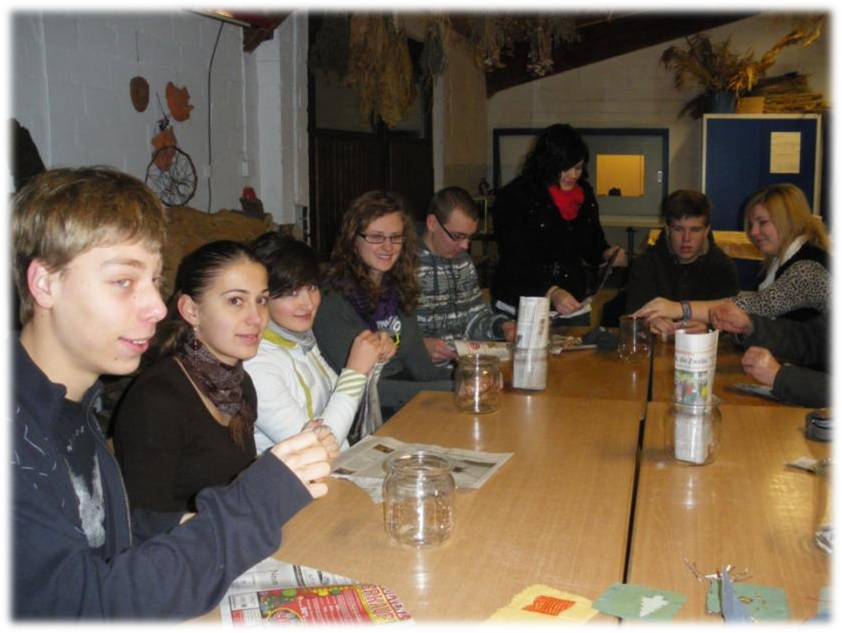 DAS BIOLOGISCHE ZENTRUM(14.12.2009)
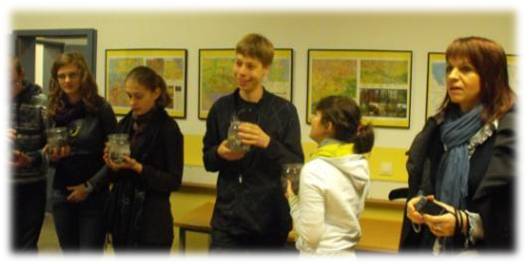 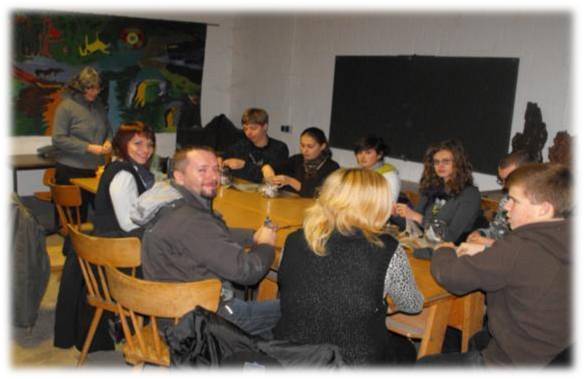 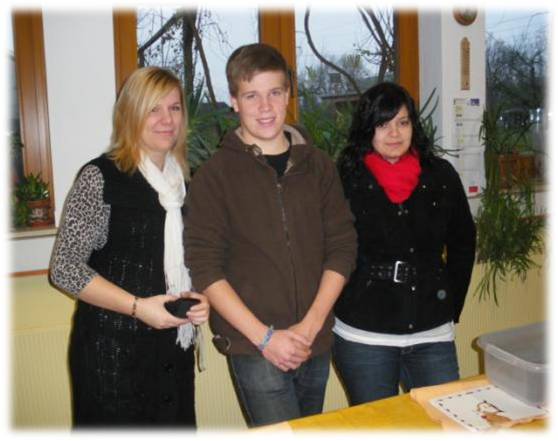 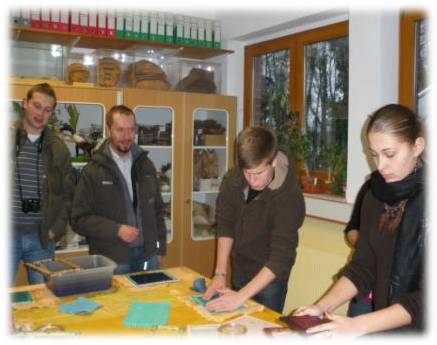 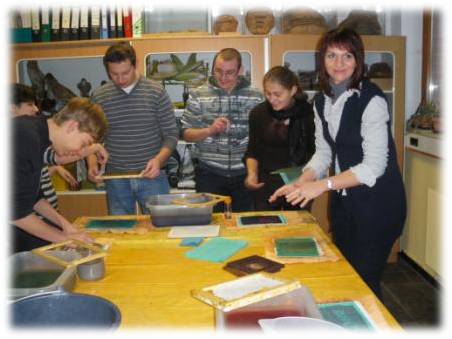 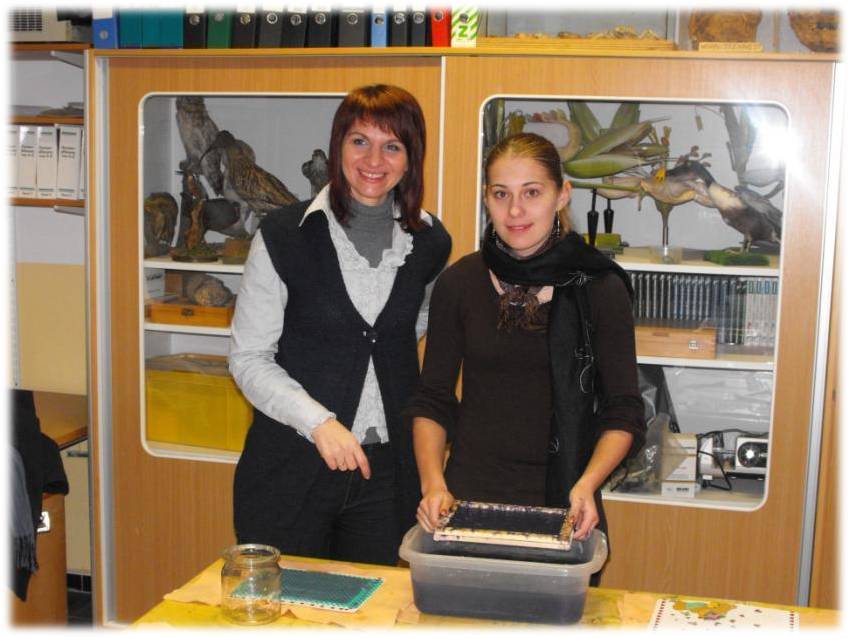 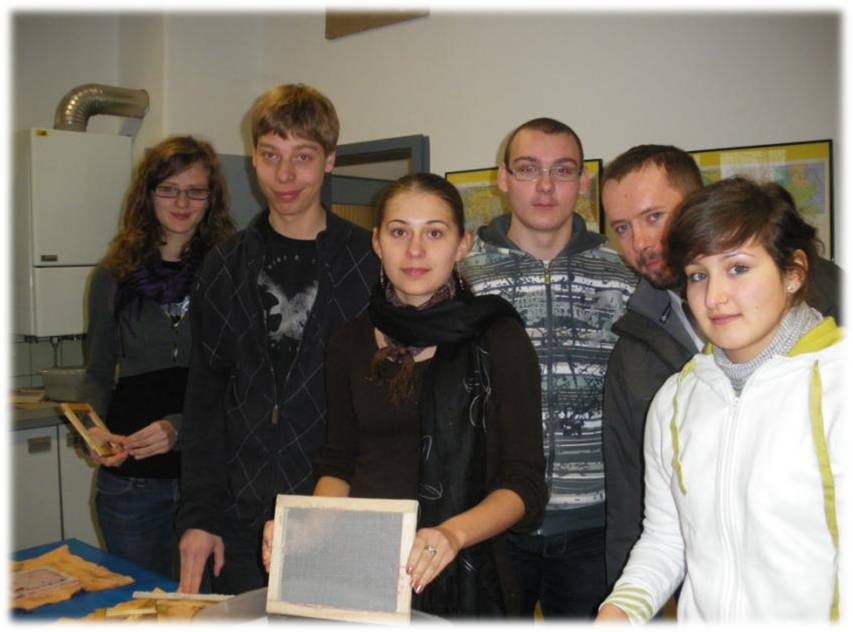 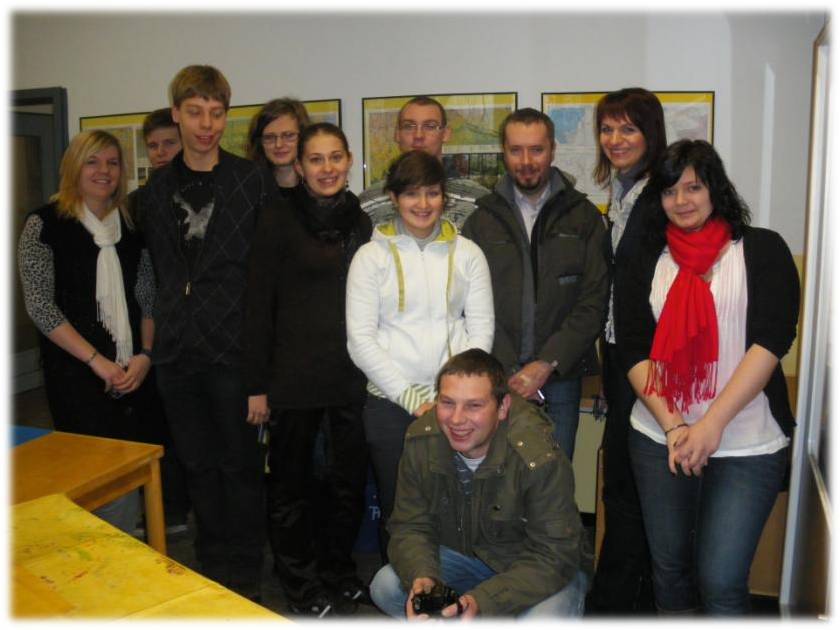 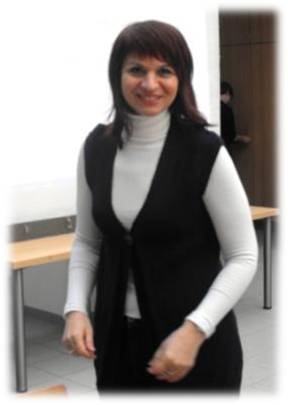 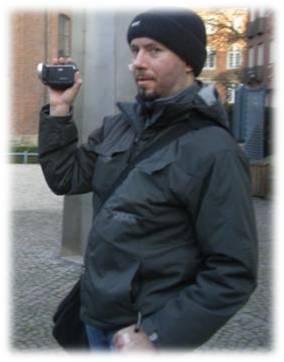 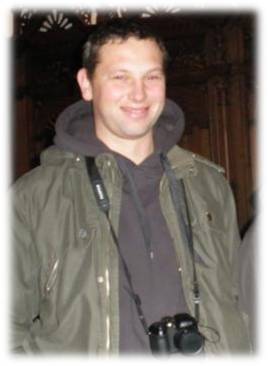 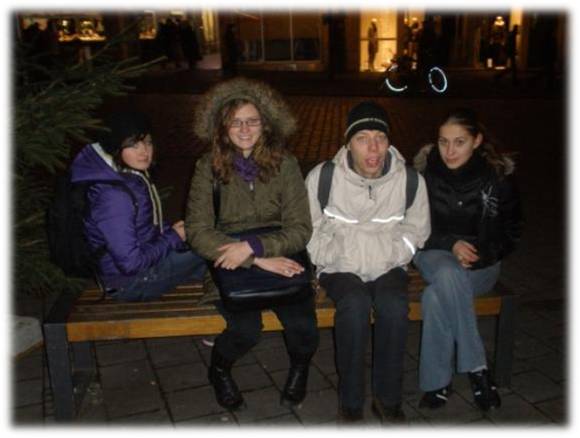 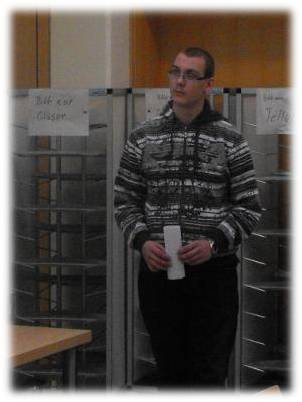